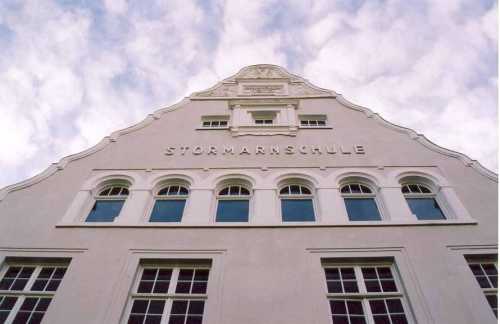 Herzlich Willkommen!
Entschuldigungsverfahren (OAPVO §7(7))
SuS müssen ein Entschuldigungsheft führen, in das alle Entschuldigungen notiert werden. 
Bis zum 18. Geburtstag werden die Entschuldigungen von den Erziehungsberechtigten unterschrieben. 
Bei vorzeitigem Verlassen des Unterrichts am laufenden Schultag ist eine persönliche Abmeldung bei Kurslehrer*in/Klassenlehrer*in/Tutor*in oder im Sekretariat notwendig. Diese wird im Entschuldigungsheft durch Unterschrift dokumentiert. 
Entschuldigungen werden dann innerhalb von drei Tagen Klassenlehrer*in/Tutor*in vorgelegt, innerhalb von einer Woche Fachlehrer*innen in allen betroffenen Kursen.
Wird innerhalb dieser Zeiträume keine Entschuldigung vorgelegt (Erinnerung eingeschlossen) oder erfolgt bei vorzeitigem Verlassen der Schule keine Abmeldung, gilt diese Zeit als unentschuldigt. 
Unentschuldigte Fehlzeiten können mit 0 Punkten bewertet werden.
Entschuldigungsverfahren (OAPVO §7(7))
Fehlen bei Klassenarbeiten und Gleichwertigen Leistungen erfordert immer ein ärztliches Attest.
Versäumte Klassenarbeiten müssen (kurzfristig) nachgeschrieben werden.
Beurlaubungen erfolgen rechtzeitig im Voraus:  bei Einzelstunden über betroffene Fachlehrer*innen, bei ganzen Tagen über Klassenlehrer*in/ Tutor*in, bei mehreren Tagen über Stufenleitungen/Schulleiter.
Fehlt ein SoS ohne vorherige Benachrichtigung bei planbaren Abwesenheiten, ist die Fehlzeit unentschuldigt und kann mit 0 Punkten bewertet werden.
Mögliche Konsequenzen
Bewertung der unentschuldigten Stunden mit 0 Punkten
Attestpflicht
Entlassung aus der Schule
Täuschungsversuch (OAPVO §21(3))
bei Klassenarbeiten, Präsentationen, Hausaufgaben etc.
erkennbare eigenständige Leistung
Quellenangaben
Handyverbot bei Klassenarbeiten
Pausenregelung bei Klassenarbeiten

Konsequenzen
Wertung mit 0 Punkten oder keine Wertung
eventuell Wiederholung
pädagogische Maßnahmen
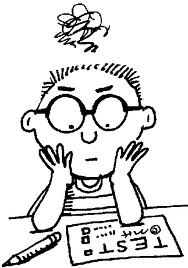 Wahl der Abiturprüfungsfächer
Halten Sie Rücksprache mit den Fachlehrern, bevor Sie wählen!
Abgabe der Wahlzettel beim Klassenlehrer bis zum 27.8.2021
Präsentation im Abitur (OAPVO §17)
medienunterstützter Vortrag
auch Experiment oder künstlerische Darbietung: 10 Minuten
anschließendes Kolloquium: 20 Minuten
vier Wochen Zeit zur Vorbereitung
10 Tage vor dem Kolloquium: schriftliche Dokumentation
Bewertungskriterien auf der Homepage
Bedeutung der Präsentation:
 statt der mündlichen Prüfung im 4. Prüfungsfach
Deshalb:
 Übungsmöglichkeiten im Unterricht wahrnehmen.
Welche Kurse werden eingebracht?
Alle Kurse aus den Prüfungsfächern
Alle Kurse des dritten Kernfachs
Vier Ergebnisse aus den Naturwissenschaften
Vier Ergebnisse aus den Profil ergänzenden Fächern
Ein Ergebnis aus dem ästhetischen Bereich
Zwei Ergebnisse des Fachs Geschichte
Zwei Ergebnisse aus der Fächergruppe Geographie und Wipo
Zwei Ergebnisse aus den Fächern Religion oder Philosophie
Weitere Ergebnisse, so dass insgesamt 36 Kurse eingebracht werden
7
Abiturtermine 2022
23.03.2022	Sprechprüfung Englisch (zentral) 
30.3.2022	Schriftliche Abiturprüfung im Profil gebenden Fach (dezentral)
27.04.2022	Schriftliche Abiturprüfung im Kernfach Deutsch (zentral)
29.04.2022	Schriftliche Abiturprüfung im Kernfach Englisch (zentral)
3.05.2022	Schriftliche Abiturprüfung im Kernfach Mathematik (zentral)
5.05.2022	Schriftliche Abiturprüfung im Kernfach Französisch (zentral)
6.05.2022	letzter regulärer Unterrichtstag, Zeugnisausgabe 12.2
9.5.-20.5.2022	Nachholtermine und sportpraktische Prüfungen	
21.04.-19.05.2022	Bearbeitungszeit der Aufgabe für die Präsentationsprüfung
3.06.2022	Bekanntgabe der Ergebnisse der Abiturprüfungen
13.-15.06.2022	Mündliche Abiturprüfungen und AbiBac-Prüfungen
17.06.2022	Entlassungsfeier
Nachmittagsunterricht
 Freustunden
 Arbeitsraum: Cafeteria
 Selbstverantwortung
Exkursionen
Die Planungen stehen …
In diesem Sinne …. 	 erfolgreiche Arbeit !
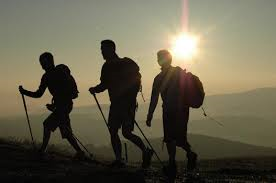 In diesem Sinne …
 	erfolgreiche Arbeit